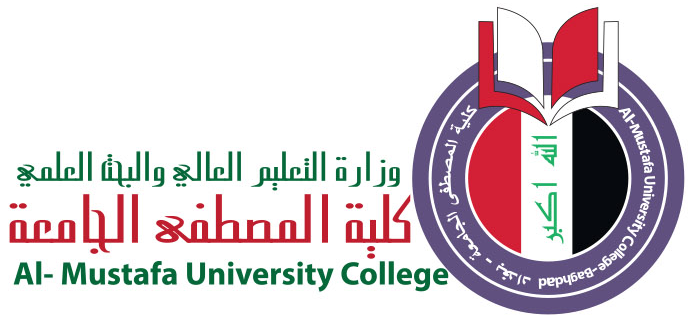 Electronic branch
Fourth Class
Interface Circuits Design
Experiment board design andExpanding the RS232
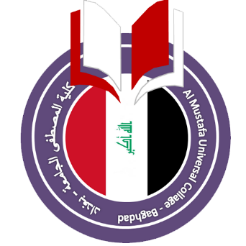 Asst. Lec. Lubna A. Alnabi
Experiment board design andExpanding the RS232
The three outputs of the RS232 port of a PC (TD, RTS and DTR) are fed into the MAX238 RS232-TTL driver/receiver (IC3, Maxim), where the RS232 voltage level is
converted to TTL level. The outputs from the IC3 are fed into Schmitt trigger buffers 74LS244 (IC2), the outputs from which are connected to three screw terminals (J3).
The logic status of each line is monitored by low current LEDs. The four input signals (RD, DSR, DCD and CTS) are fed into the 74LS244 buffers. The outputs from the
buffer are fed into IC3 where the TTL voltage level is converted into the RS232 level. Their logic status is monitored by LEDs.
Experiment board design andExpanding the RS232
The power supply system is the same as that for the Centronic experimental board. The MAX238 is an RS232/TTL receiver/transmitter; it's requiring only a single +5V supply. The two on-chip charge pump voltage converters generate +10 V and -10 V power supplies from a single +5 V supply. The IC contains eight voltage level converters, four of which convert the TTL/CMOS level into the RS232 level, and four of which convert the RS232 voltage level into the TTL/CMOS level. It requires five external 1µF capacitors.
RS232/TTL line translators
The simplest way of converting the RS232 voltage level to the TTL voltage level is to use voltage clamp circuits .The circuit consists of one resistor and a +5.1V Zener diode. When the input RS232 status is high, the output is +5 V when the status is low, the output voltage is -0.6V.
Another TTL/RS232 transceiver circuit that require any external power supplies. It 'steals' the power from the RS232 port. It has an inverting action. The TTL/RS232 transceivers ICs are widely used. The MAX232 and the MAX238 are two examples. Both ICs require a signal rail +5V power supply. The MAX232 contains an on-board dual charge-pump DC-DC voltage converter, two RS232 drivers and two RS232 receivers. The dual charge-pumps convert the +5 V supply voltage to +10V and -10V. Care should be taken not to load V+ and V- to a point that it violates the minimum RS232 (RS232C, Vmin = 3V) voltage level. The supply current of the MAX232 is 4 mA when the outputs have no load. The MAX238 has similar electrical characteristics and has four drivers and four receivers.
CDP6402  Universal Asynchronous Receiver/Transmitter
The CDP6402 is a Universal Asynchronous Receiver/Transmitter for interfacing to asynchronous serial data channels. Serial data format is programmable.
It can have 5, 6, 7, or 8 bit length. The parity check can be odd, even or none. Stop bits can be 1, 1.5 or 2. The IC requires a power supply voltage 4 to 10 volts. The pin-out and the internal block diagram are shown in Figure 4.8. Pin 21 is the Master Reset (MR), which should be at the logic low state in normal operations. Pins 35 through 39 control the serial data format. To enable the control pins, pin 34 (Control Register Load, CRL) must be at logic high. A high level on pin 35 (Parity Inhibit, PI) inhibits parity generation and check. It also forces the Parity Error (PE, pin 13) pin to stay low.
CDP6402  Universal Asynchronous Receiver/Transmitter
When PI is low, a high level on Even Parity Enable (EPE, pin 39) selects even parity.
A low level on EPE pin selects odd parity. Pin 36 (Stop Bit Select) high selects 1.5
stop bits for 5 character format and 2 stop bits for other data lengths. If it is low, 1 stop bit is selected. Pins 37 (Character Length Selected, CLS2) and 38 (CLS1) select the data length: CLS1=0, CLS2=0 for 5 bits; CLS1=1, CLS2=0 for 6; CLS1=0, CLS2=1 for 7 and CLS1=1 and CLS2=1 for 8.